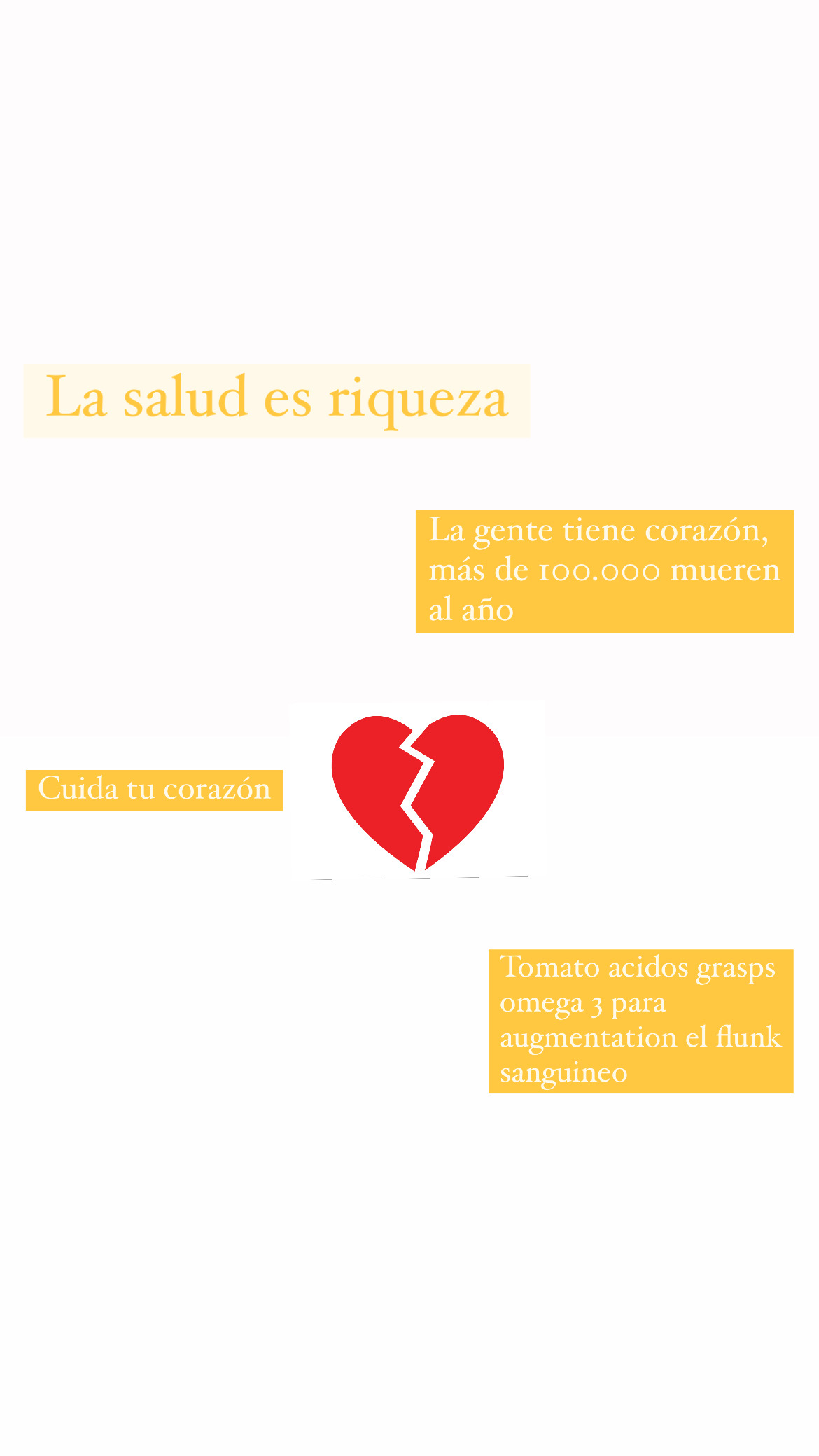 Causas de la enfermedad
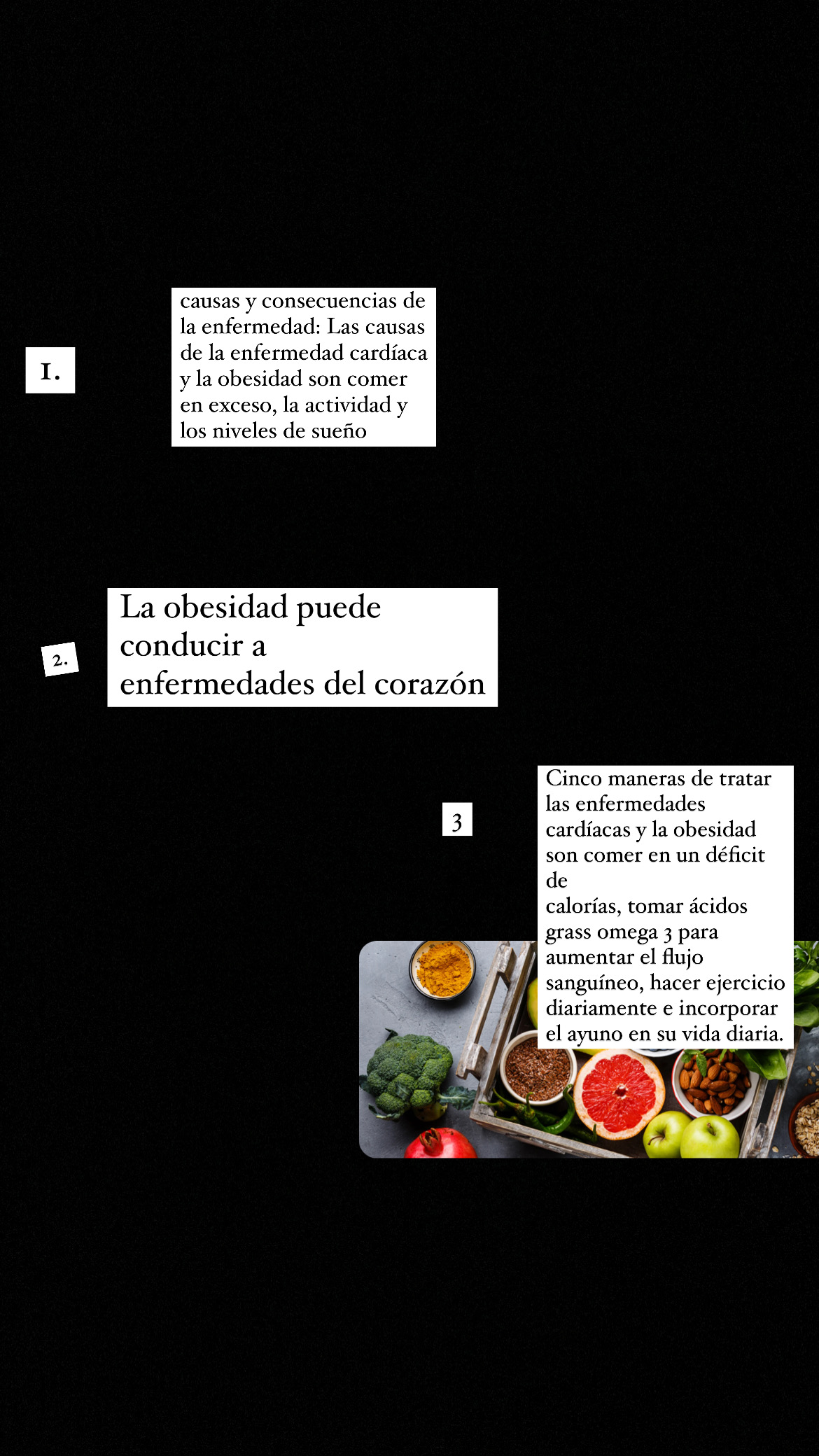 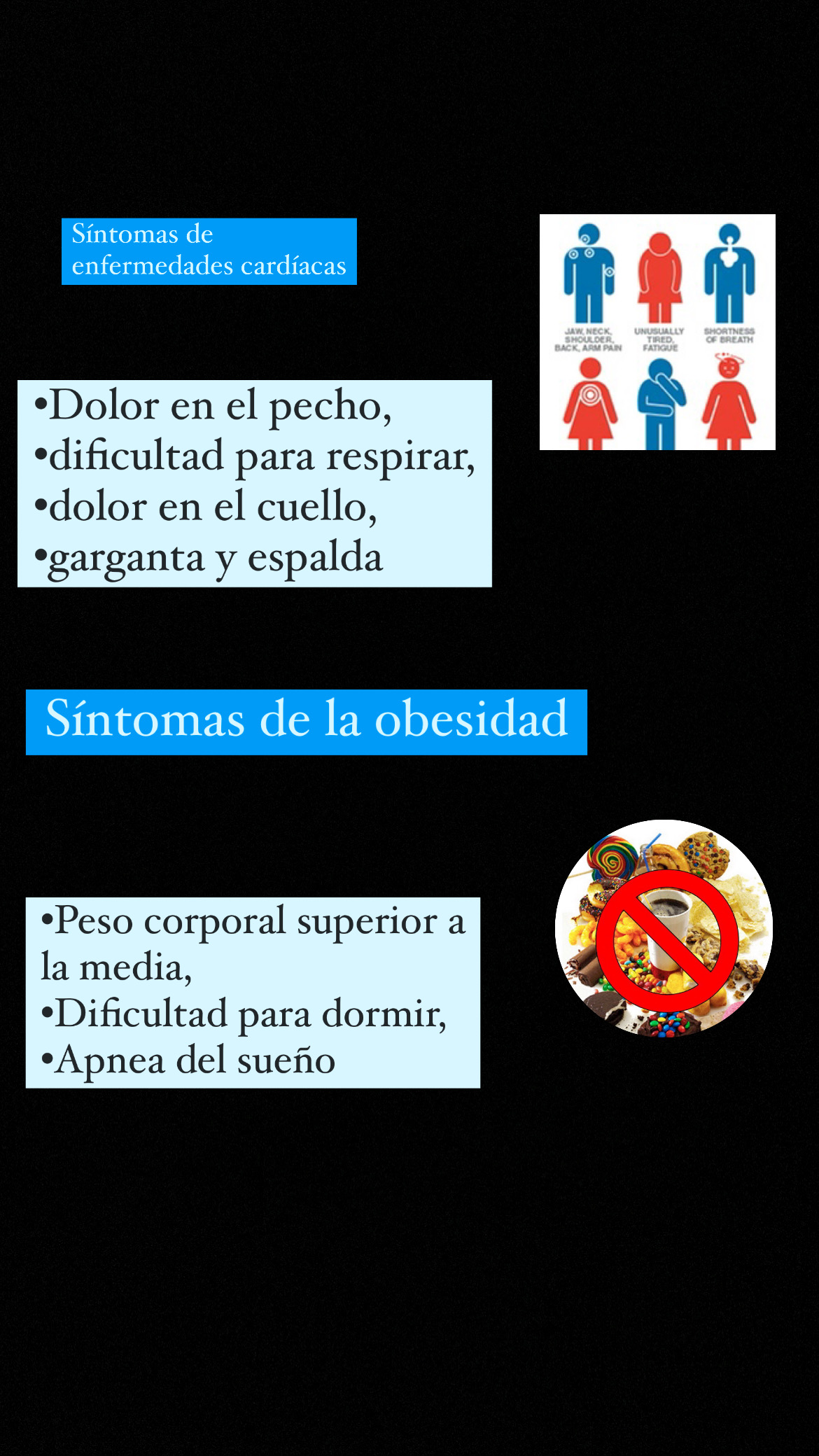 El tratamiento puede incluir cambios en el estilo de vida, como modificación de la dieta y ejercicio, medicamentos,
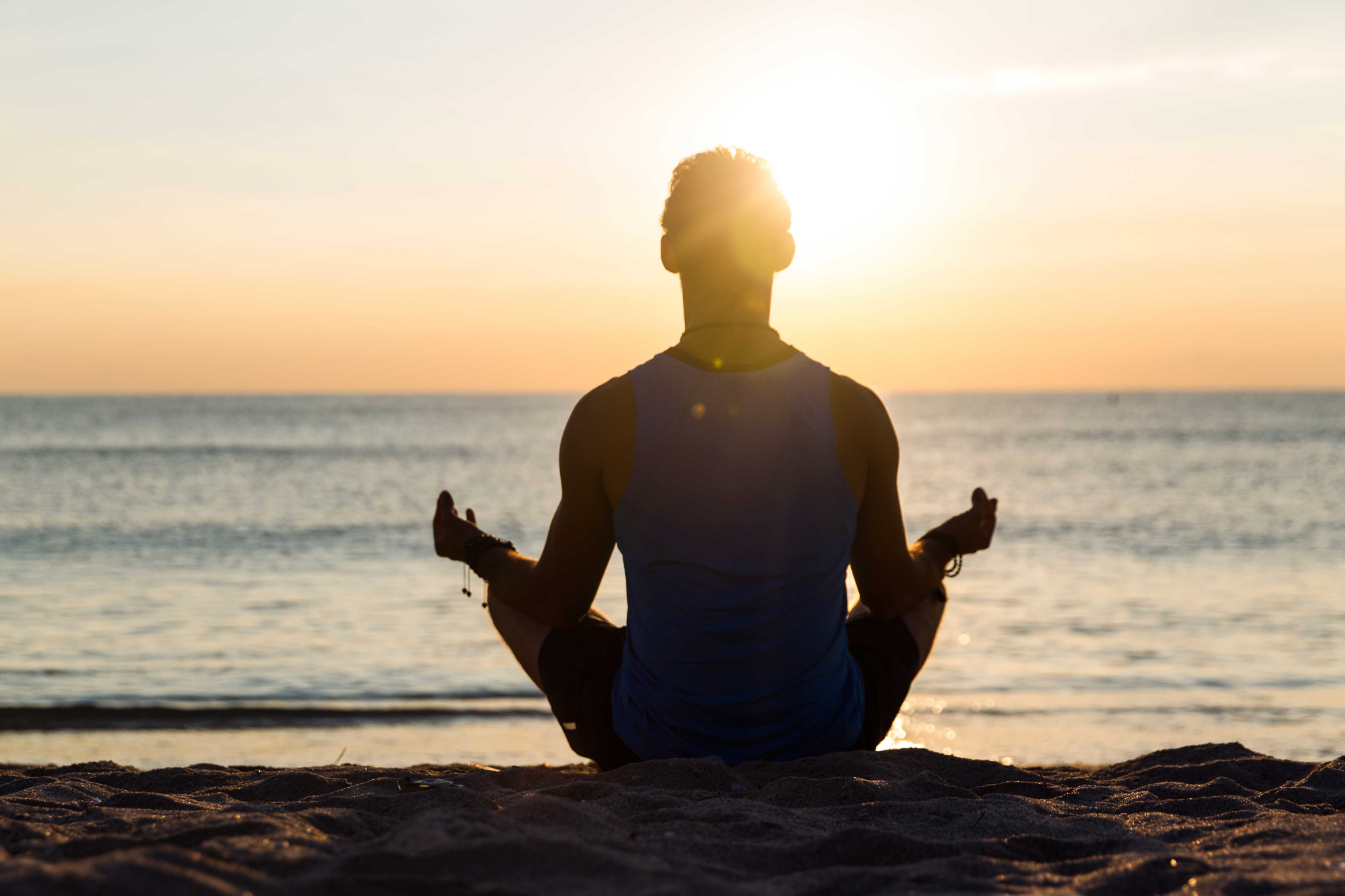 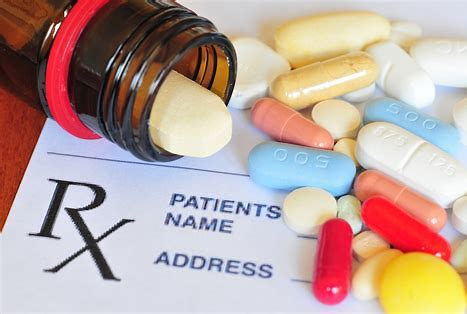 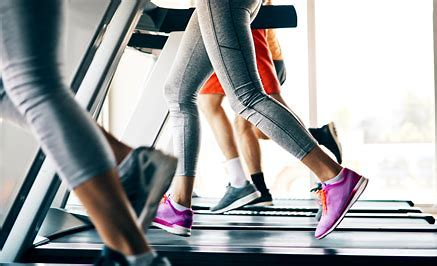 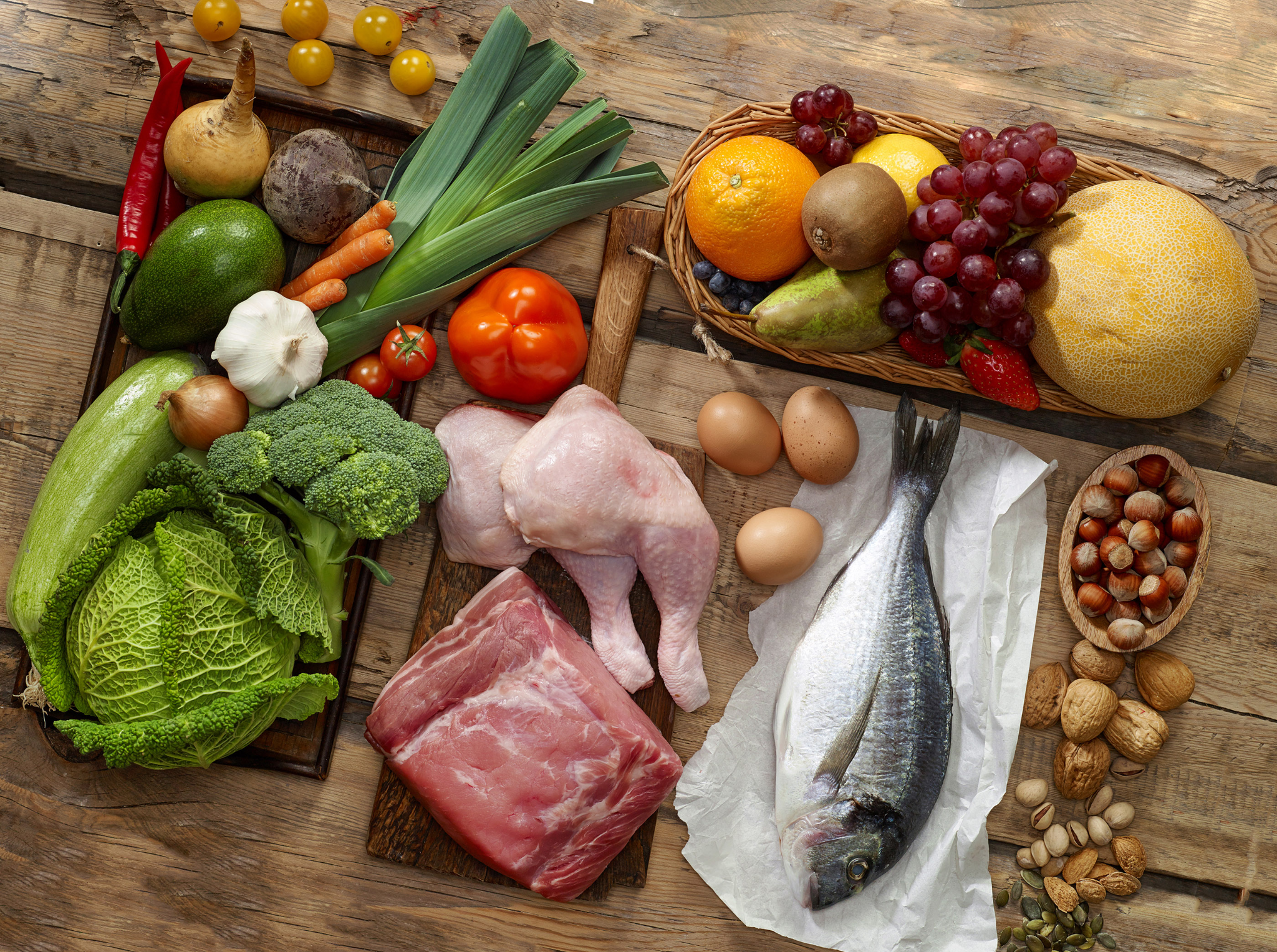